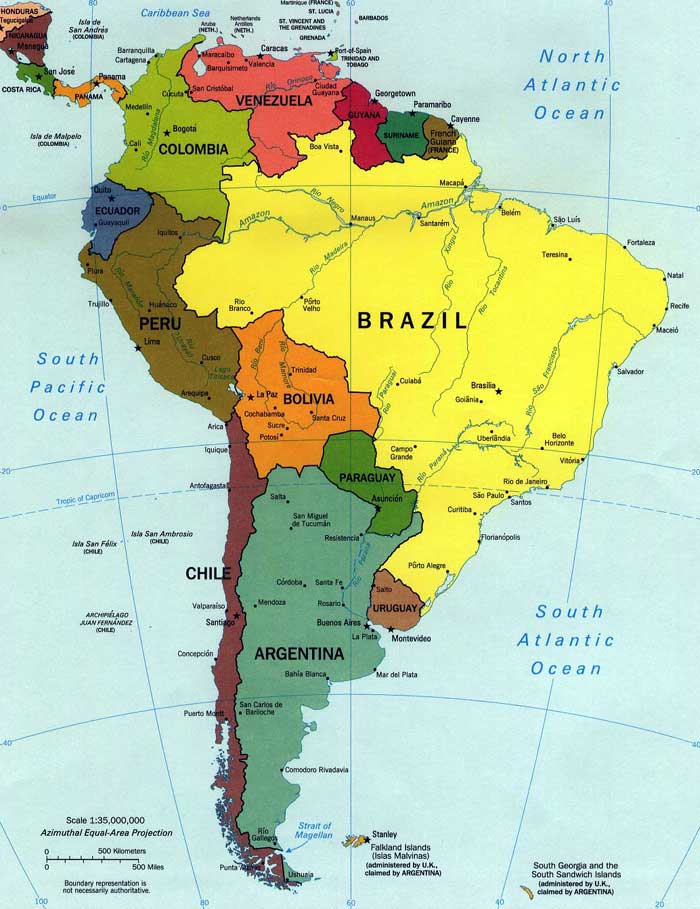 40 Maravillas Naturales de Sudamérica
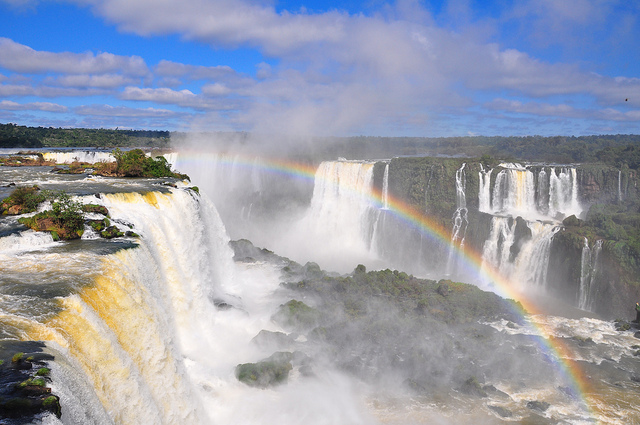 1. Cataratas del Iguazú (Argentina y Brasil)
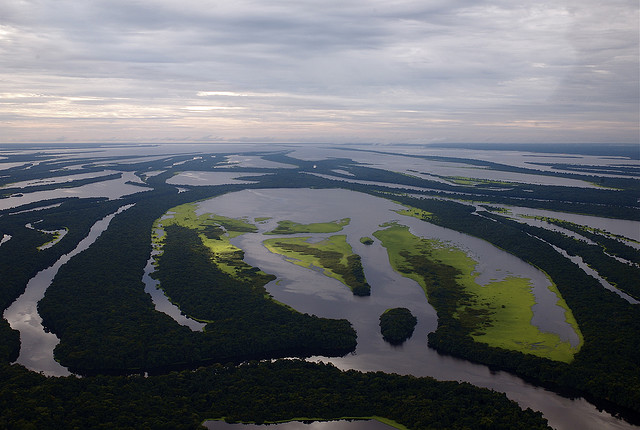 2. Amazonas (Brasil, Perú, Colombia, 
                                Venezuela, Ecuador, Bolivia)
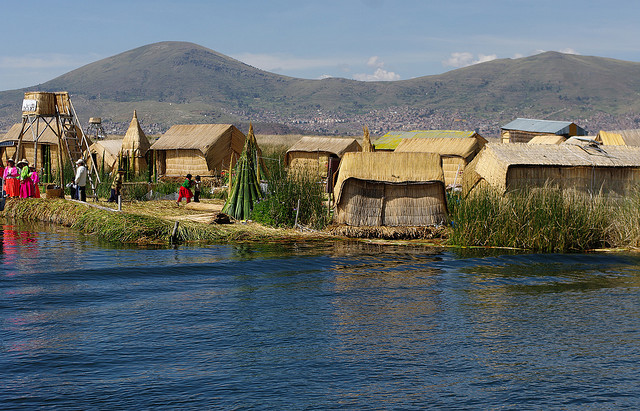 3. Lago Titicaca (Bolivia – Perú)
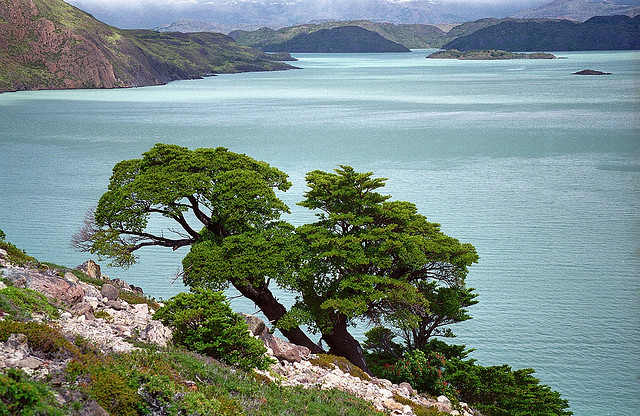 4. Isla Grande de Tierra del Fuego (Argentina y Chile)
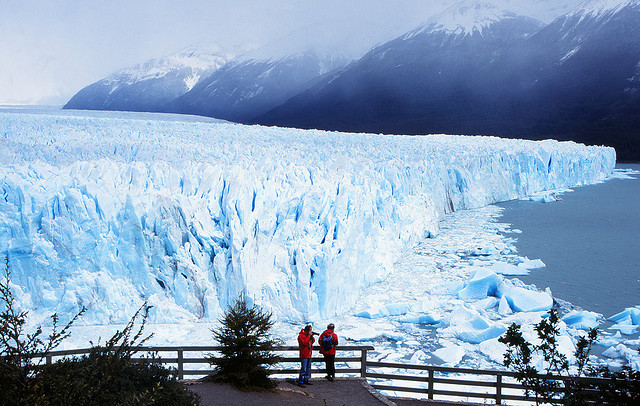 5. Glaciar Perito Moreno (Argentina)
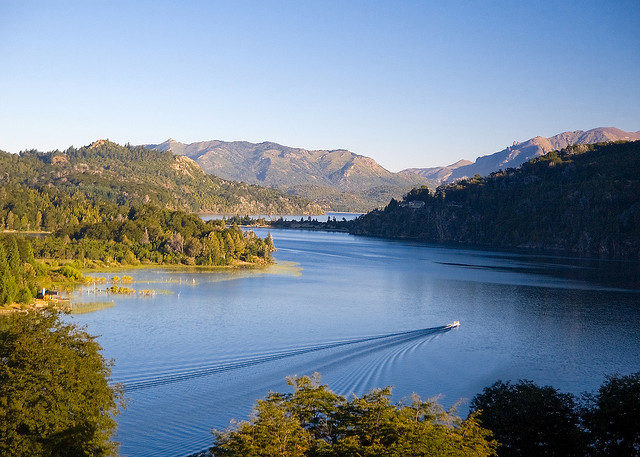 6. El Lago Nahuel Huapi + 
                      El Bosque de Arrayanes (Argentina)
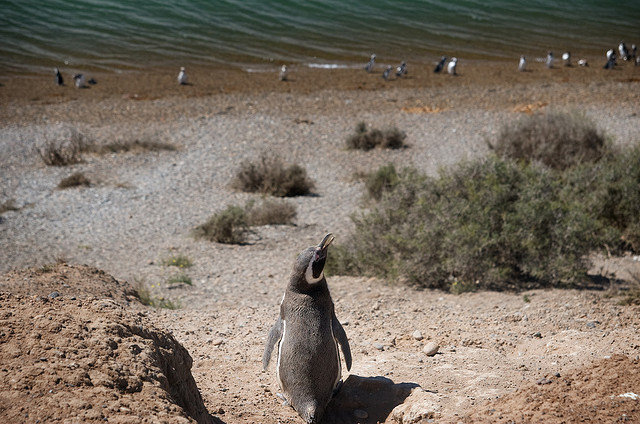 7. Península Valdés (Argentina)
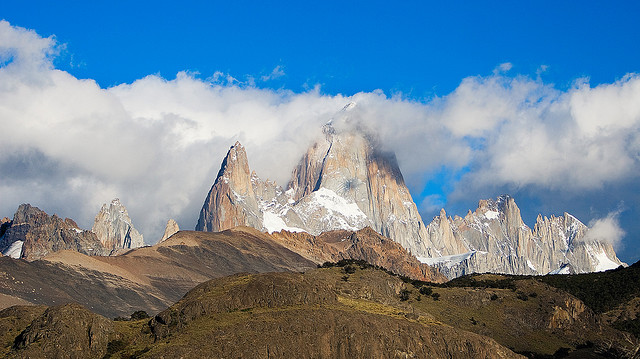 8. El Monte Fitz Roy (Argentina)
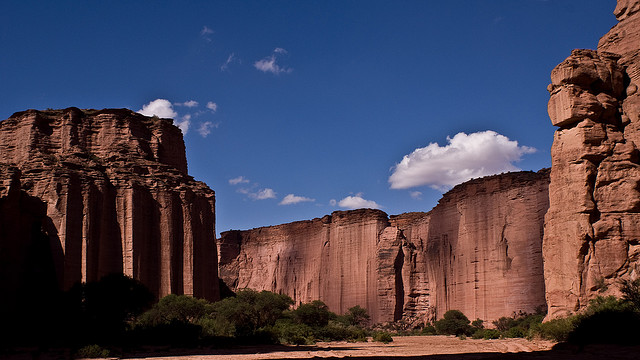 9. Parque Nacional Talampaya (Argentina)
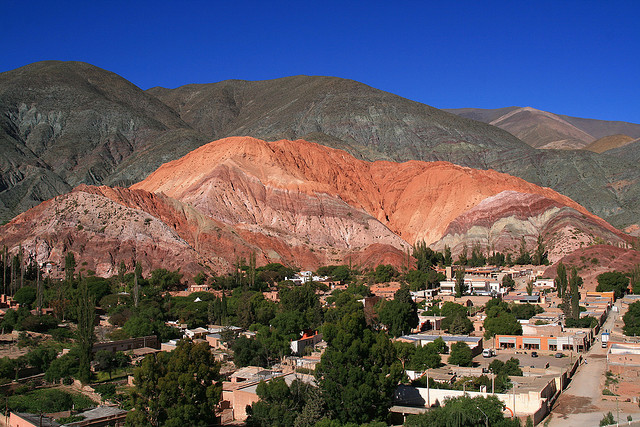 10. La Quebrada de Humahuaca (Argentina)
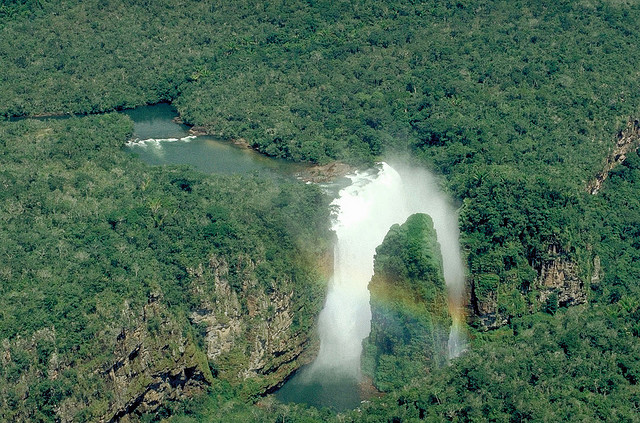 11. Parque Nacional Noel Kempff Mercado (Bolivia)
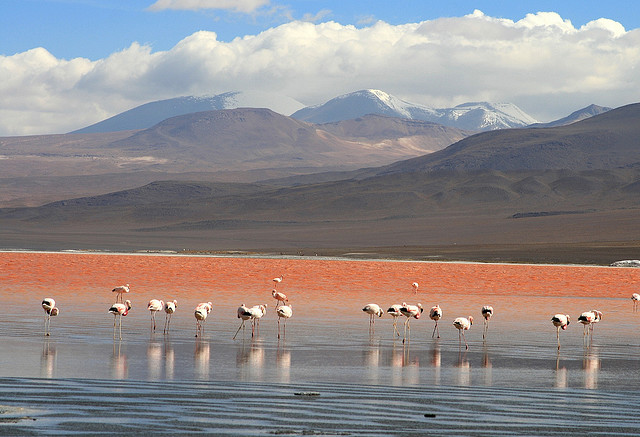 12. Laguna Colorada (Bolivia)
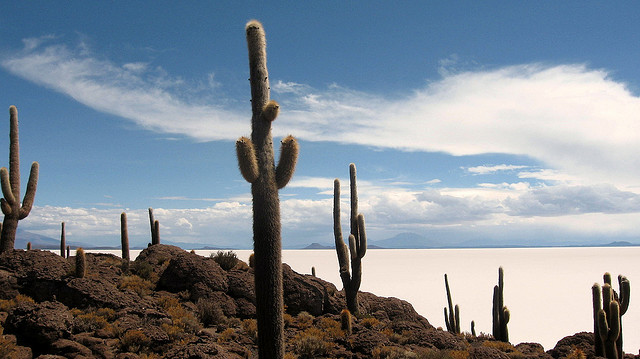 13. Salar de Uyuni (Bolivia)
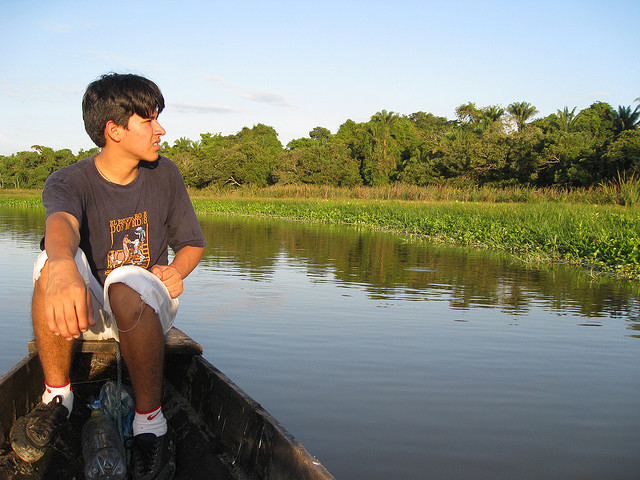 14. Parque Nacional Madidi (Bolivia)
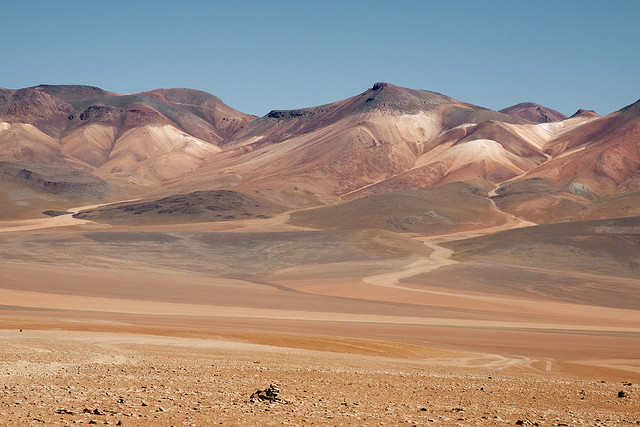 15. Desierto de Siloli (Bolivia)
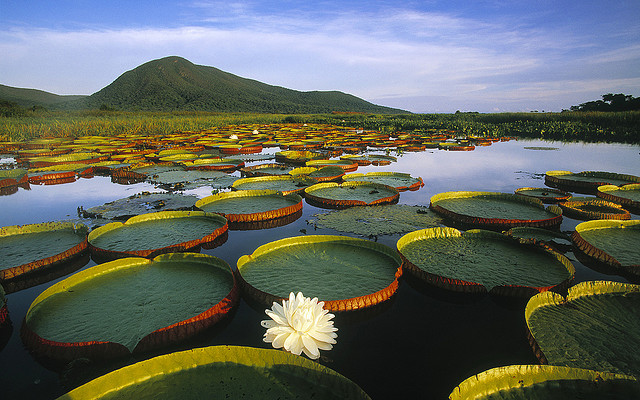 16. Pantanal (Brasil)
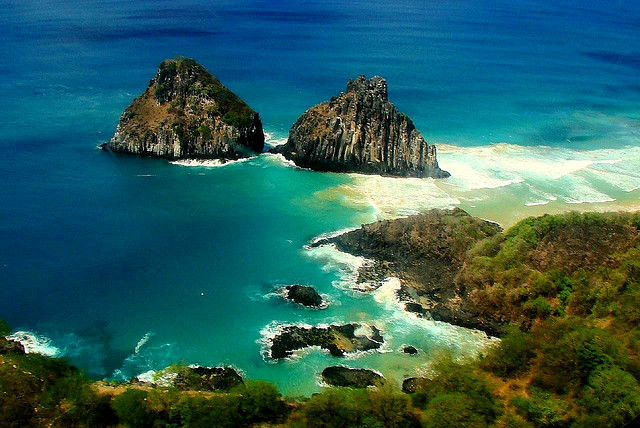 17. Archipiélago Fernando Noronha (Brasil)
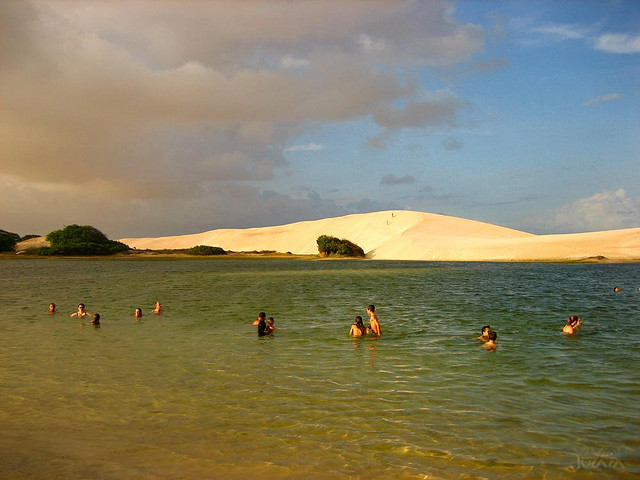 18. Lençóis Maranhenses (Brasil)
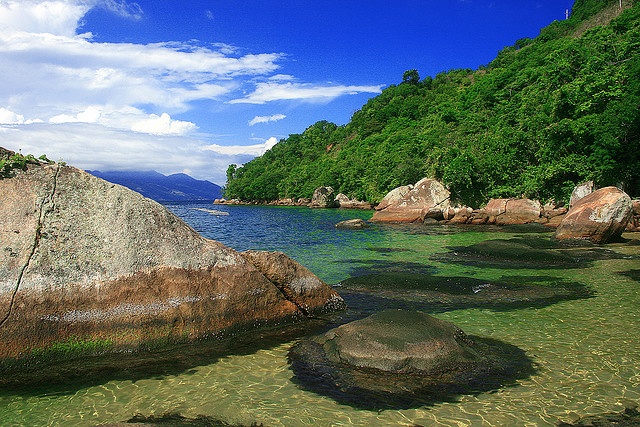 19. Ilha Grande (Brasil)
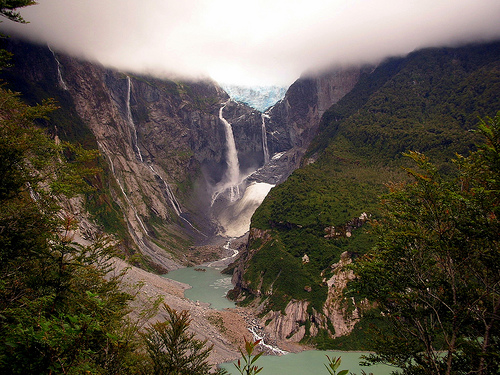 20. Glaciar Queulat (Chile)
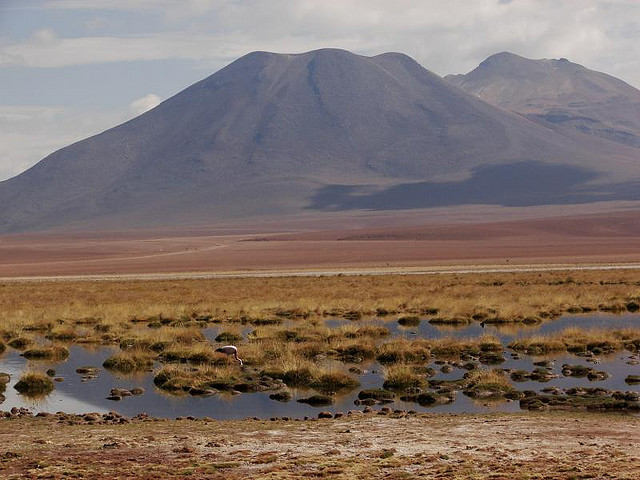 21 Valle de la Luna (Chile)
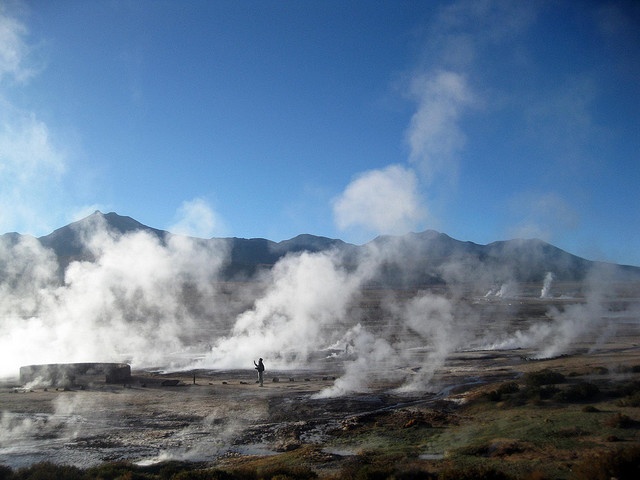 22. Géisers de Tatio (Chile)
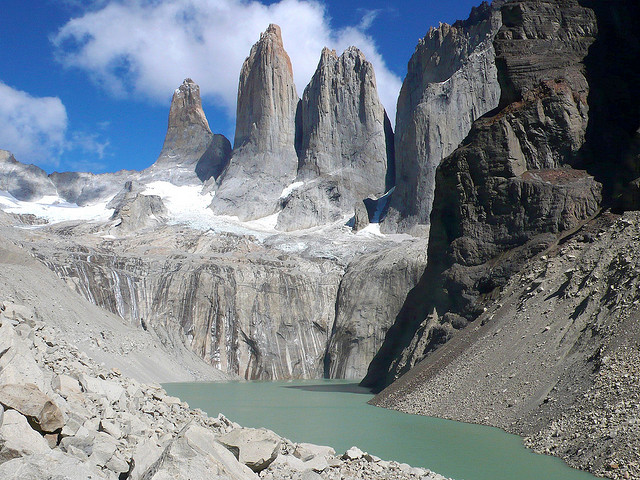 23. Torres del Paine (Chile)
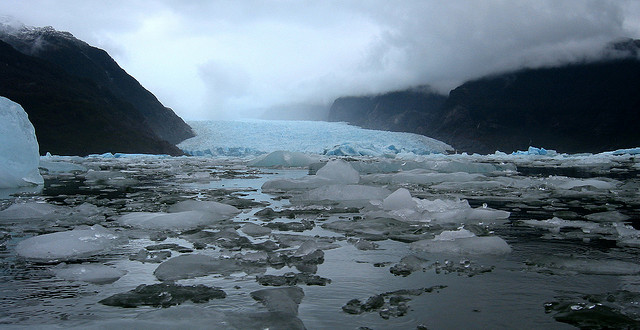 24. Laguna San Rafael (Chile)
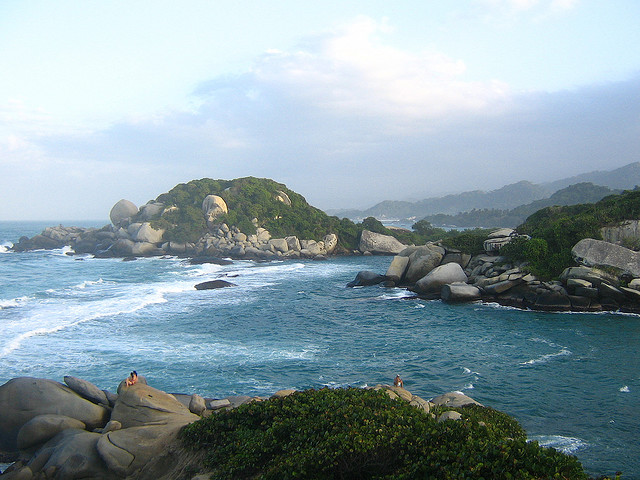 25. Parque Nacional Tayrona (Colombia)
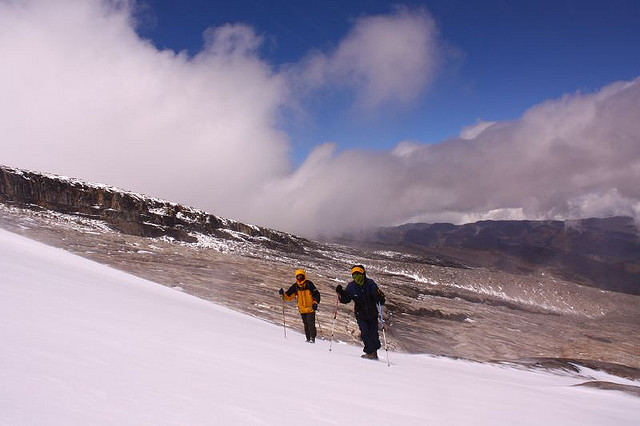 26. Sierra Nevada de Santa Marta (Colombia)
27. Isla de Providencia (Colombia)
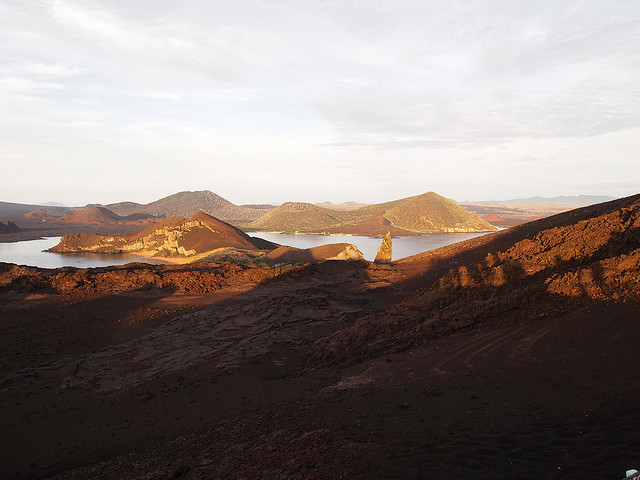 28. Islas Galápagos (Ecuador)
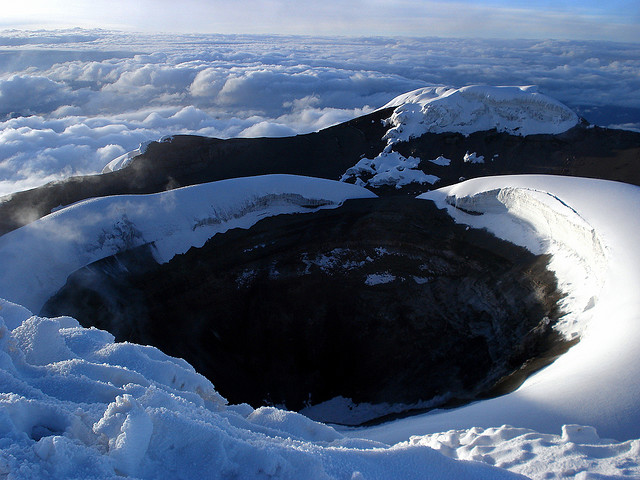 29. Cráter del Cotopaxi (Ecuador)
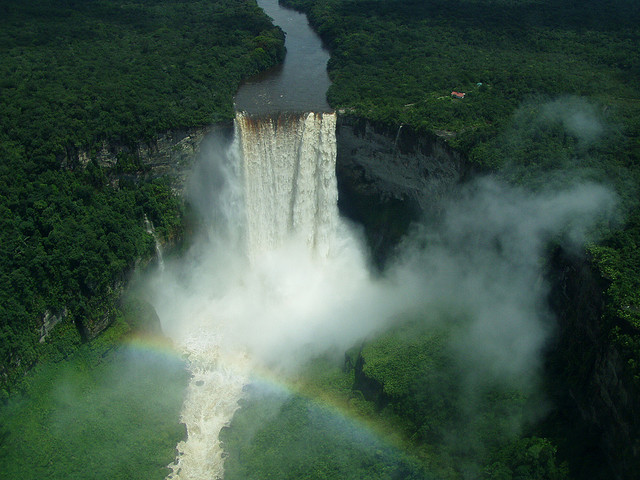 30. Las cataratas Kaieteur (Guyana)
31. Cerro Corá
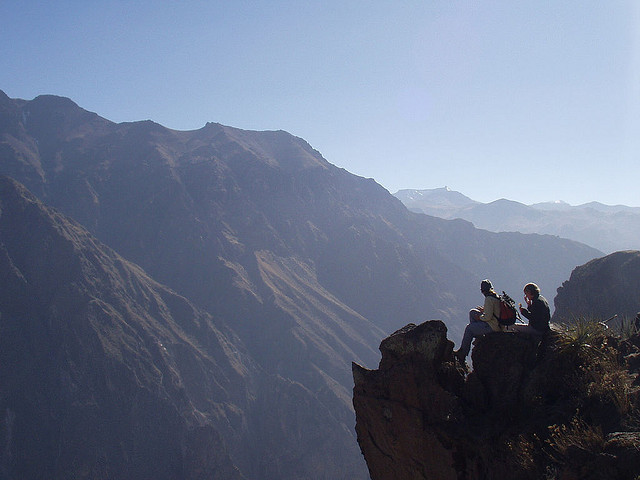 32. Cañon Colca (Perú)
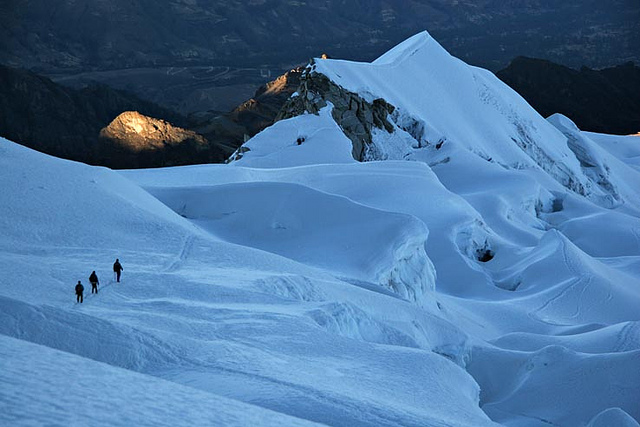 33. Huascaran. Cordillera Blanca + Alpamayo (la montaña mas bella del mundo)         (Perú)
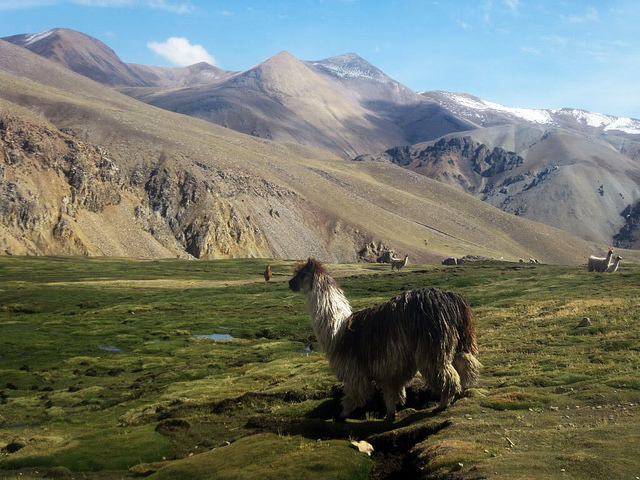 34. Cañón de cotahuasi (Peru)
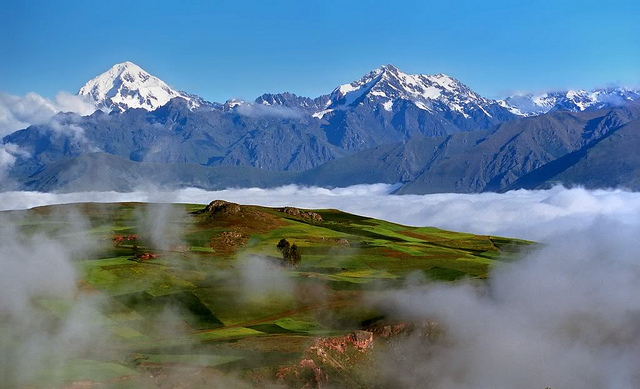 35. Valle Sagrado de los Incas (Perú)
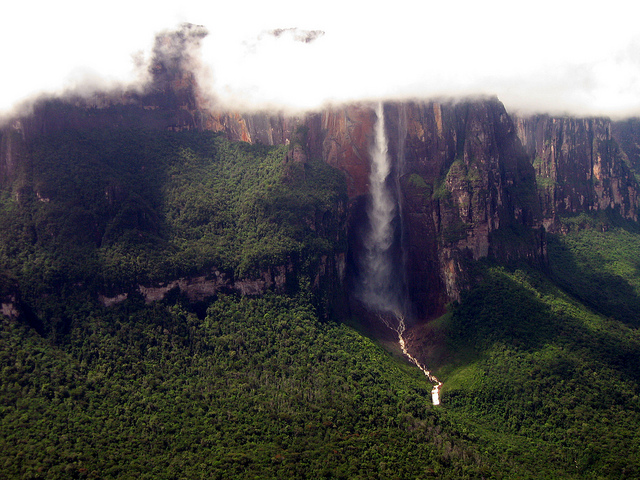 36. El Salto del Angel (Venezuela)
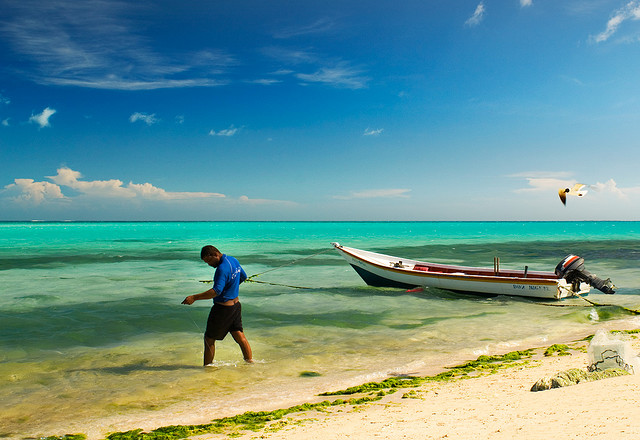 37. Archipiélago los Roques (Venezuela)
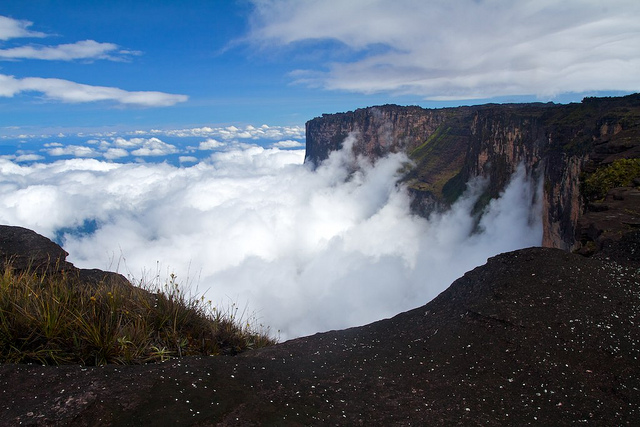 38. Tepuy Roraima (Venezuela)
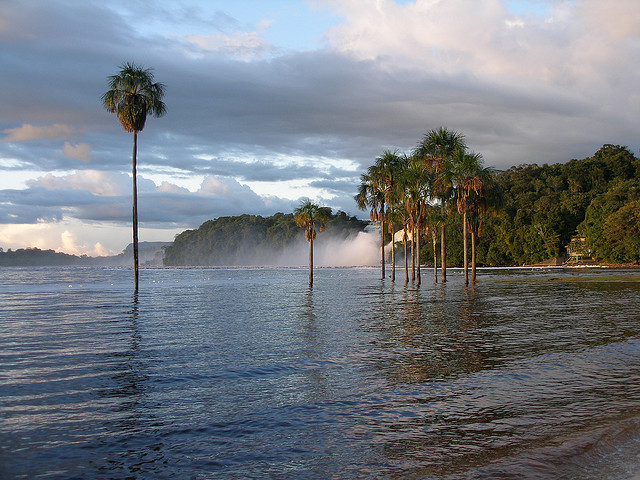 39. Parque Canaima (Venezuela)
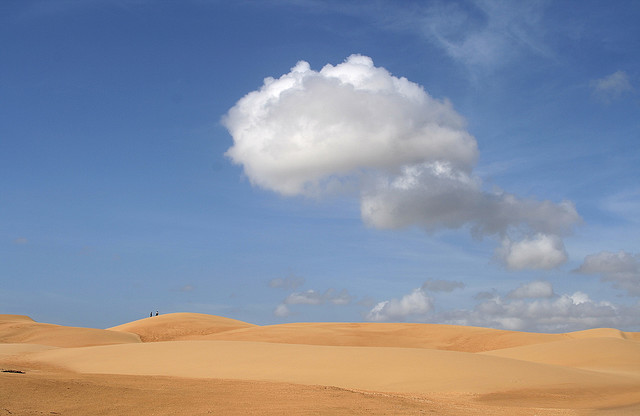 40. Parque Nacional Médanos de Coro (Venezuela)